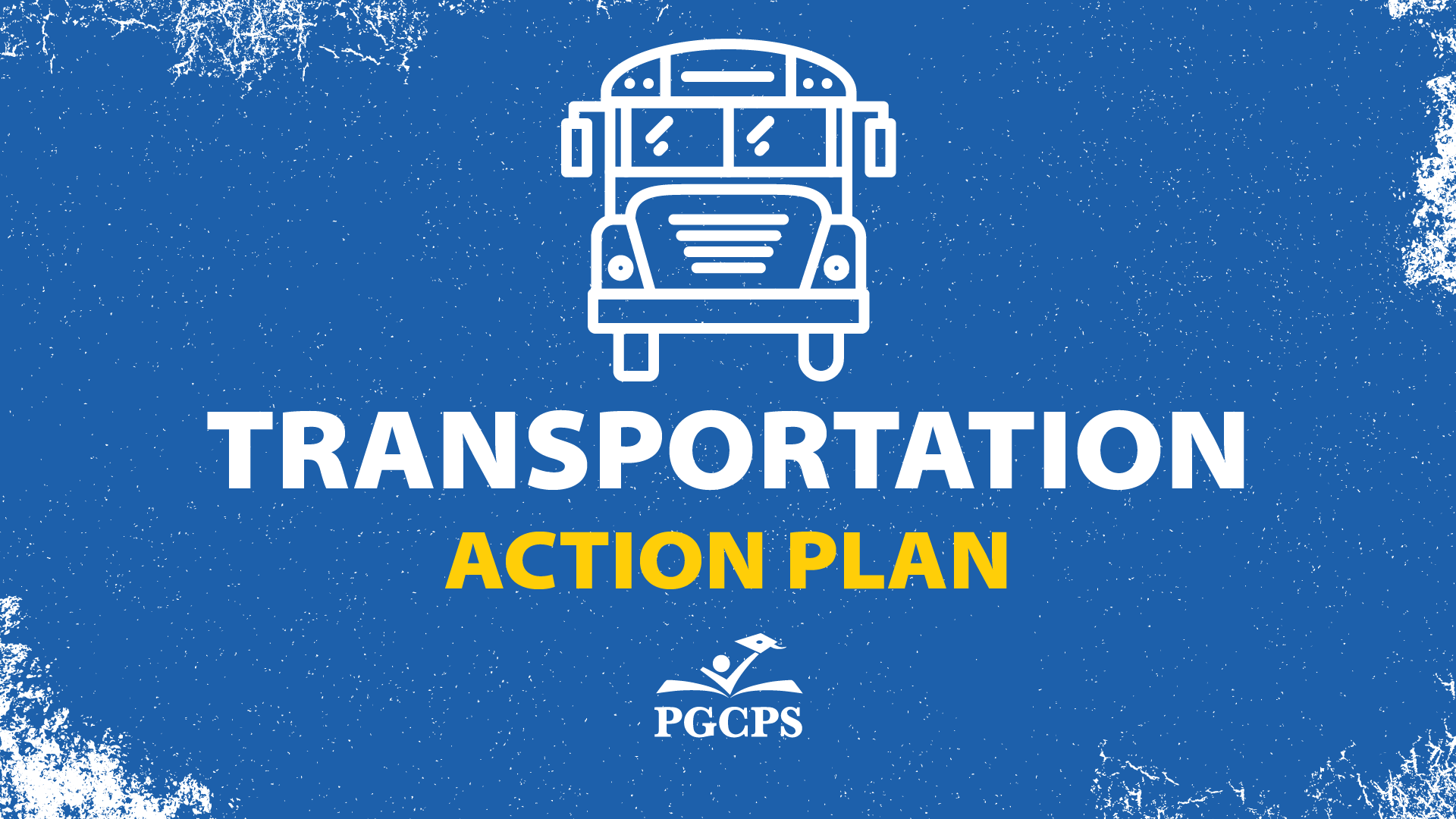 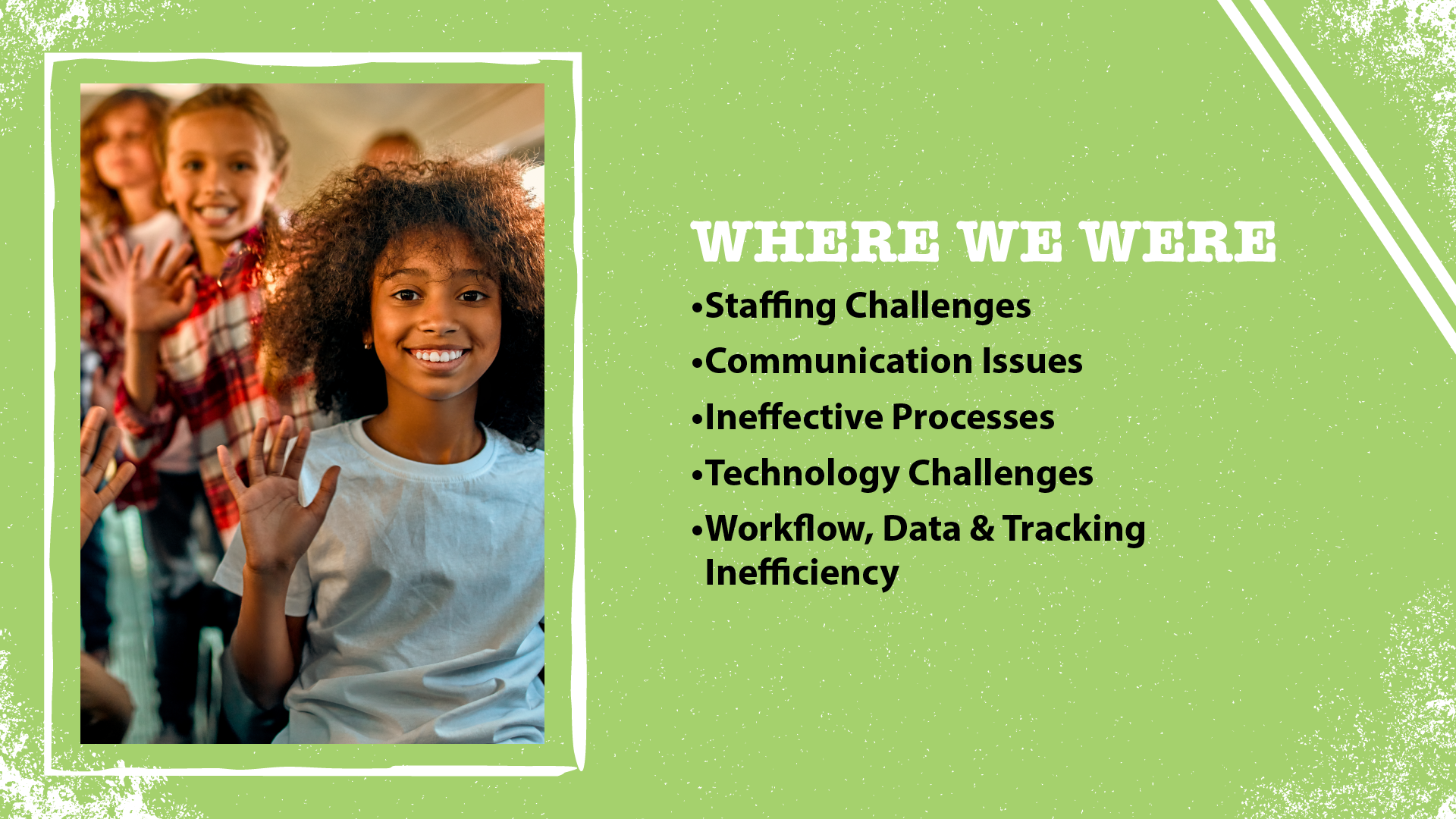 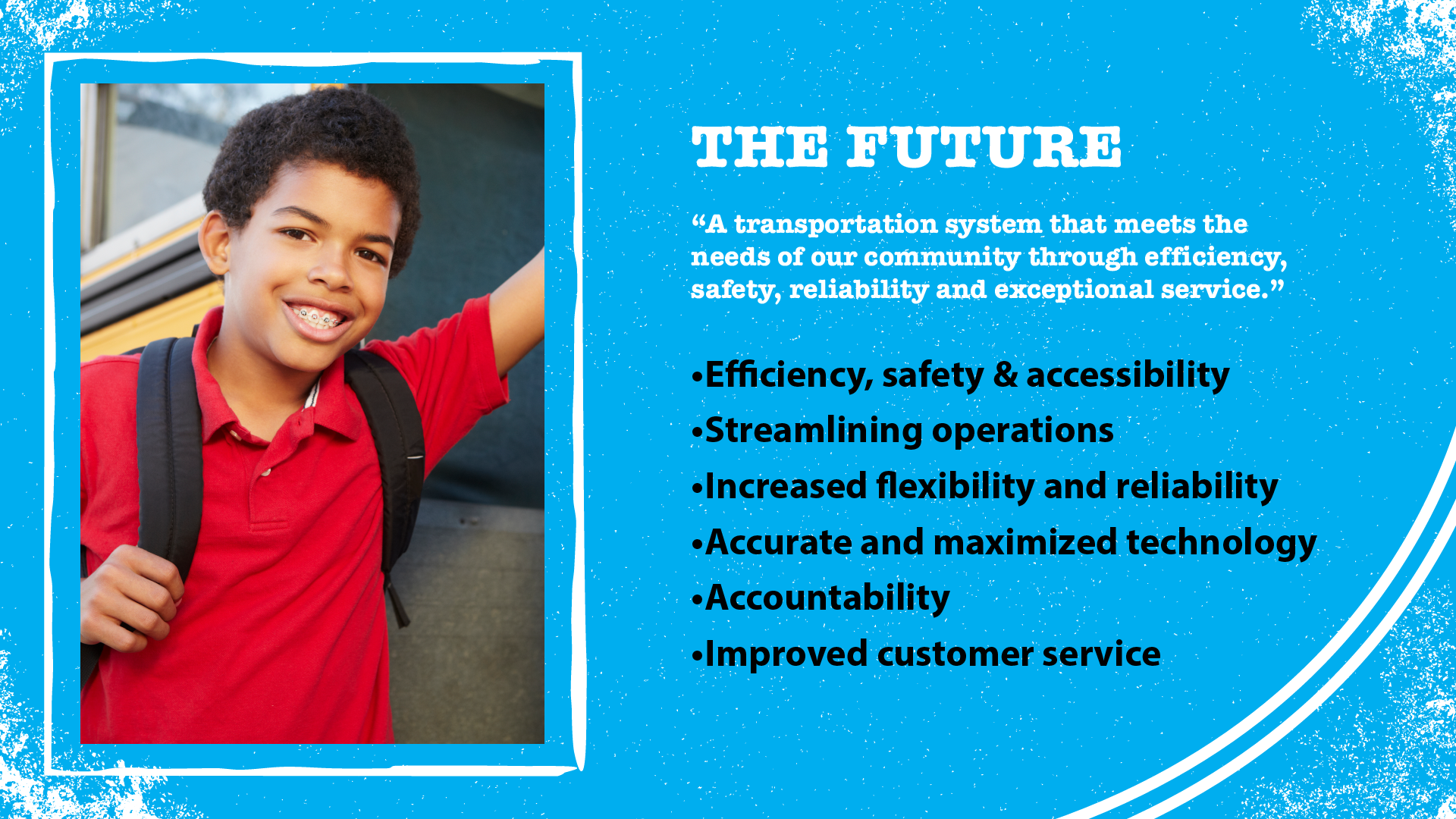 [Speaker Notes: Briefly discuss the 12 recommendations
Discuss the rationale for moving forward with 5 for SY 24-25]
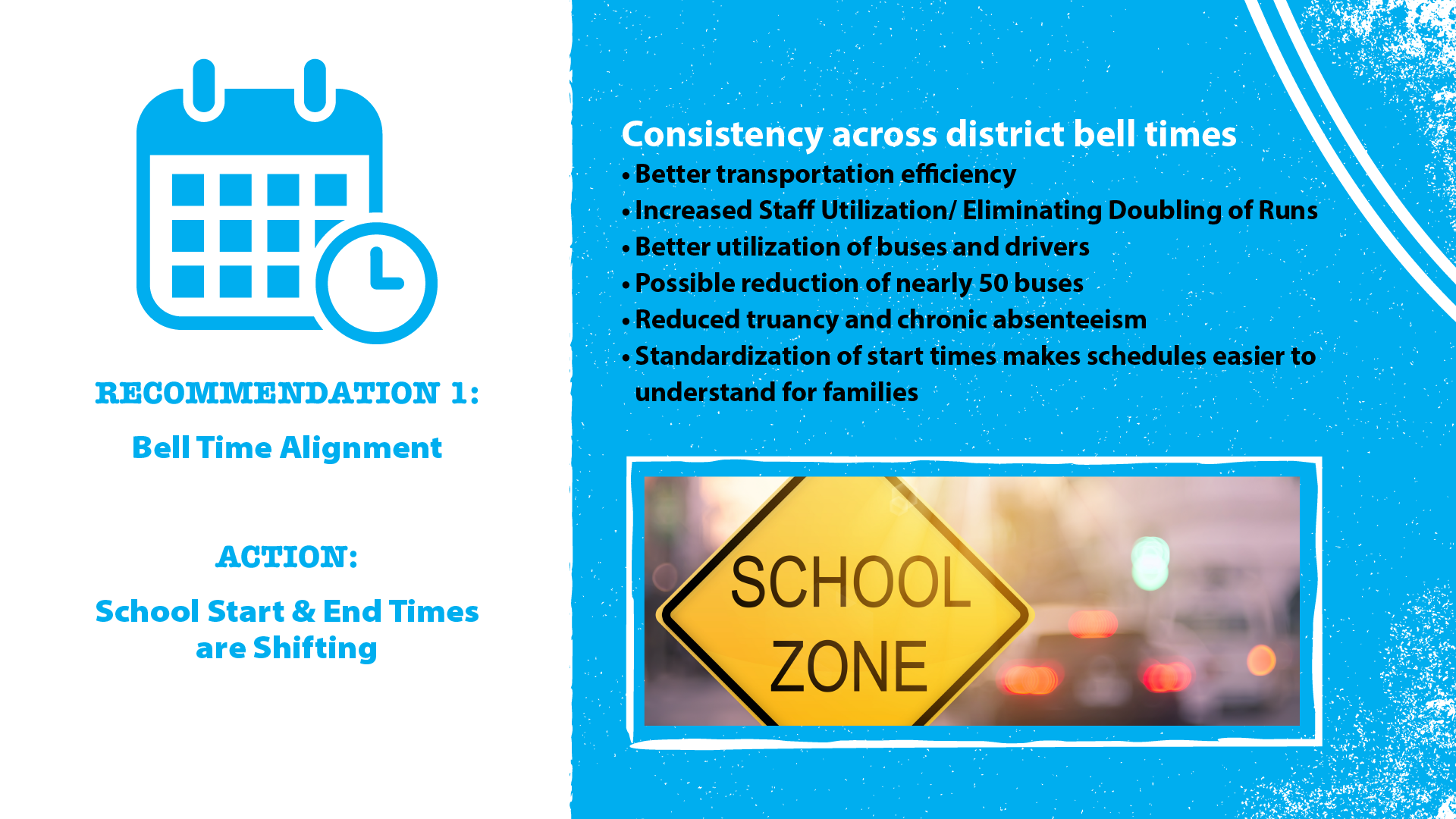 [Speaker Notes: Discuss the 
Why?
Rationale
Next Steps]
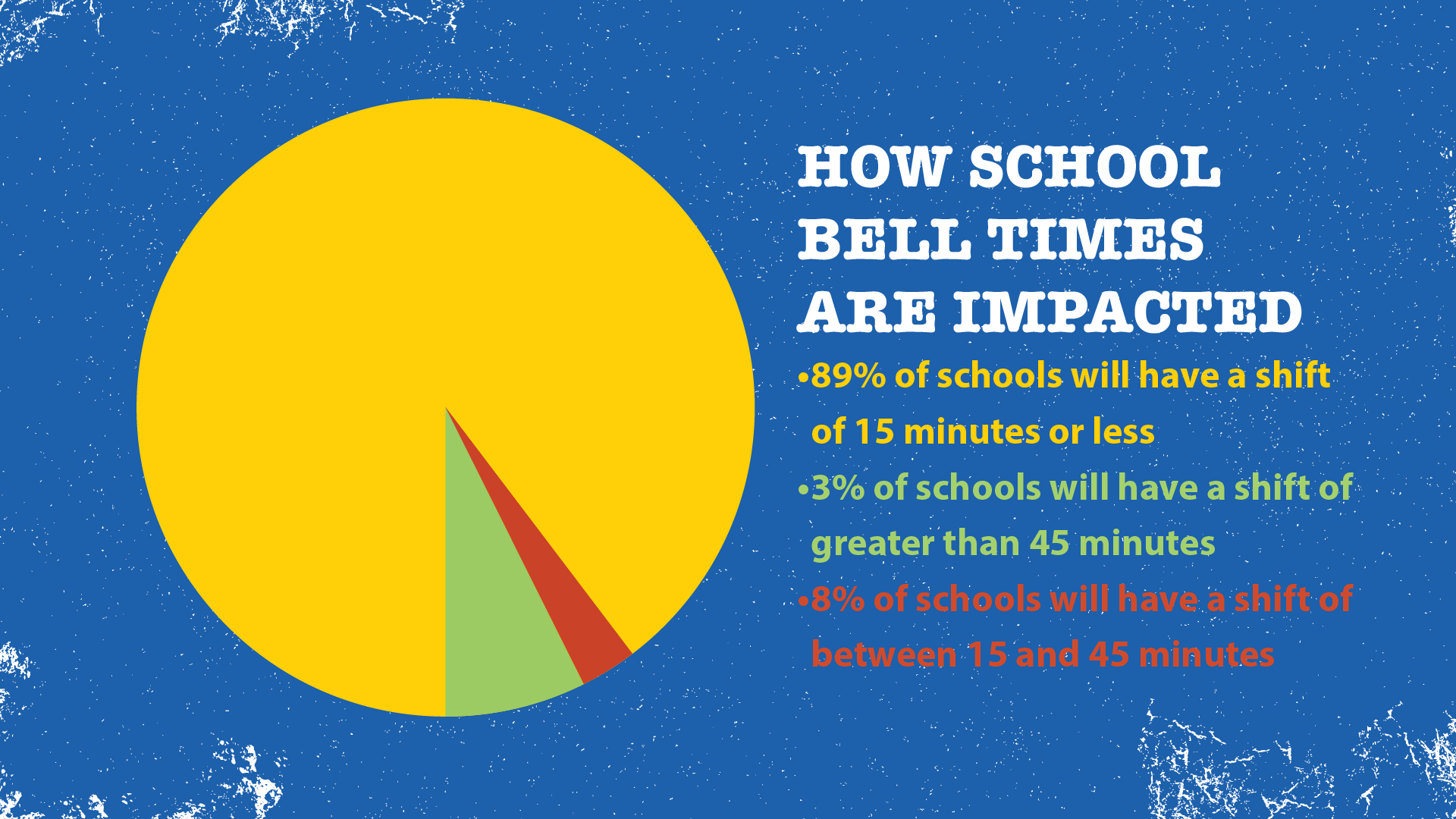 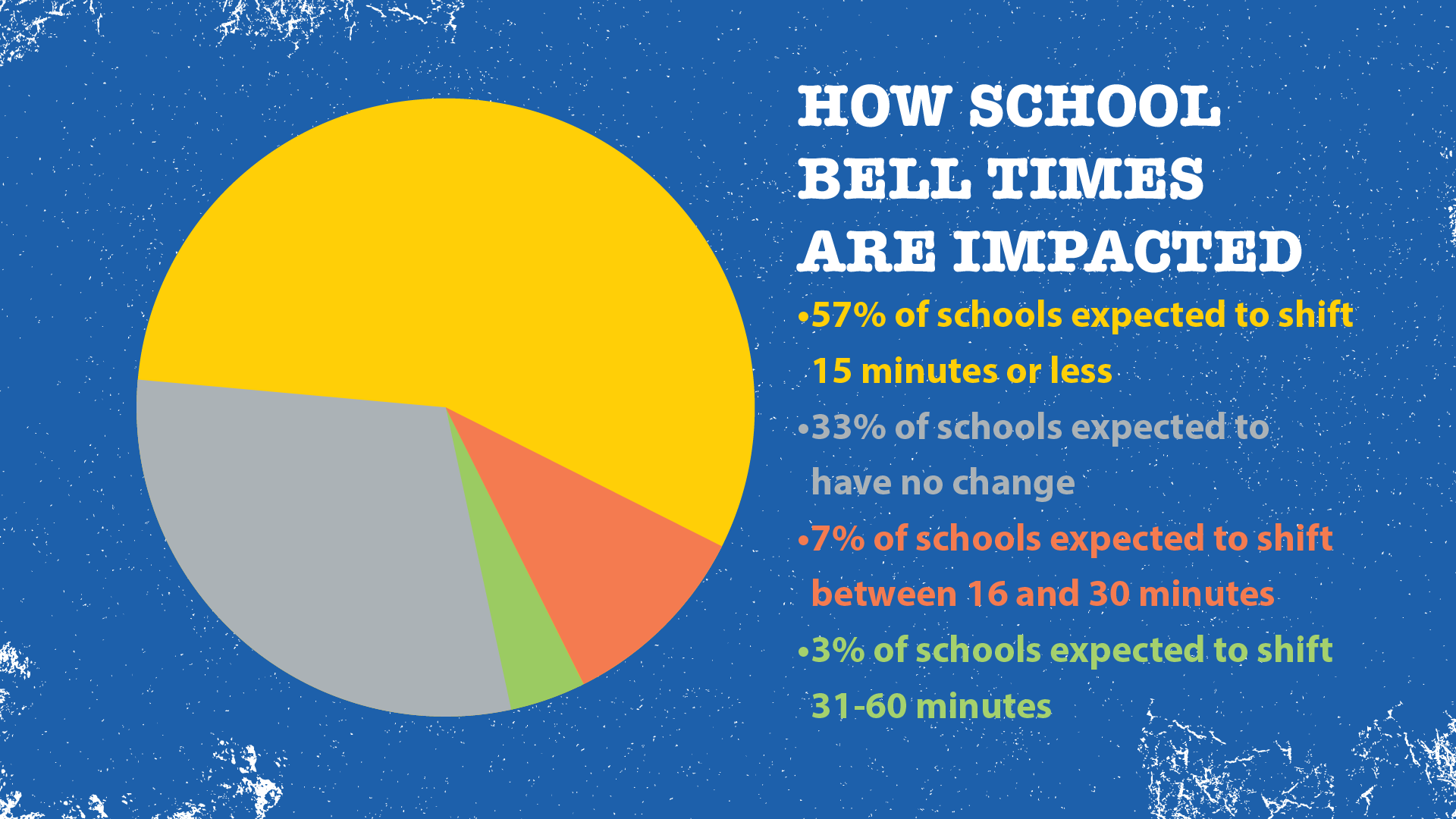 [Speaker Notes: 90% of schools expected to have no change or a shift of 15 minutes or less.]
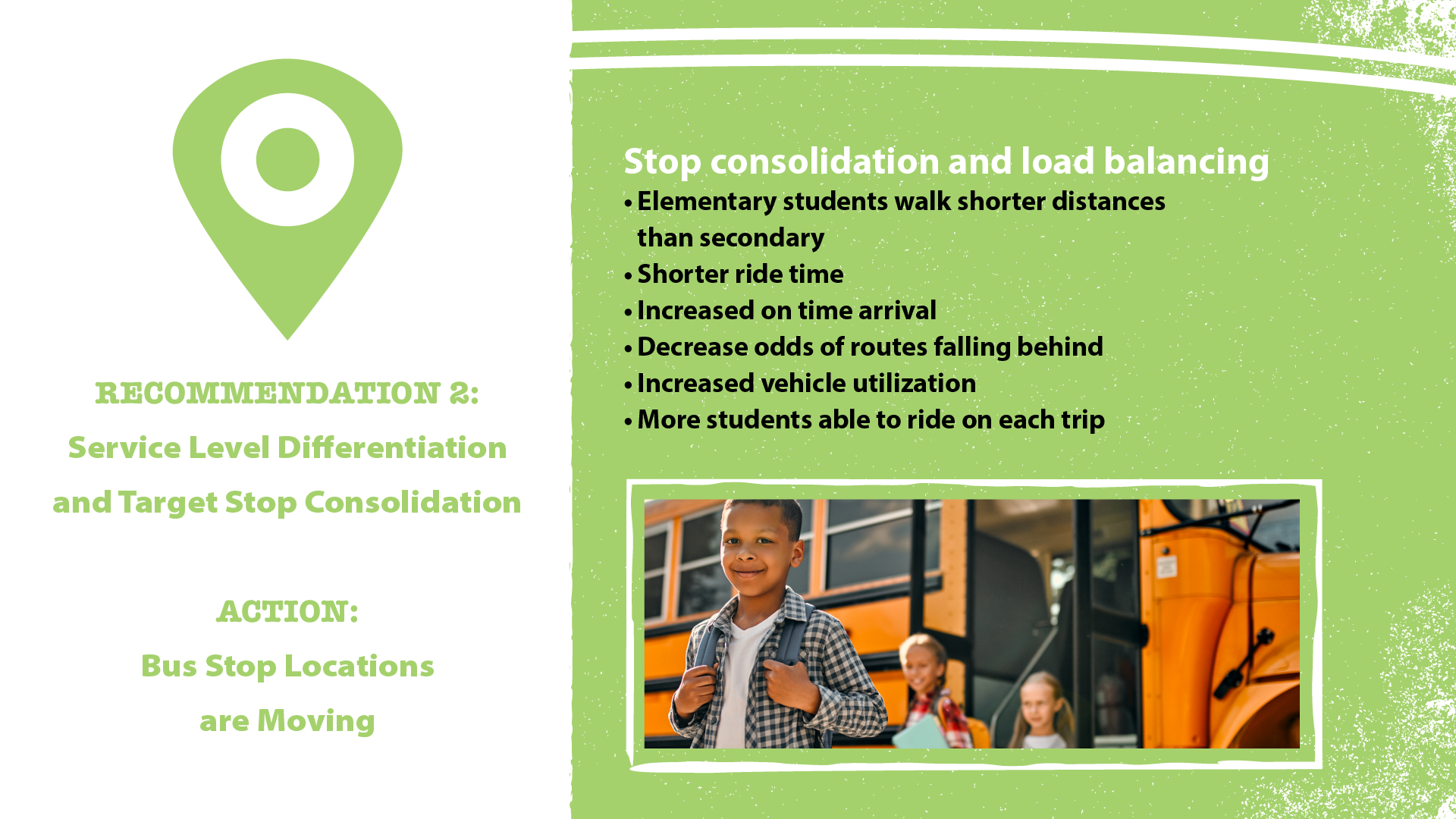 [Speaker Notes: Discuss the 
Why?
Rationale
Next Steps]
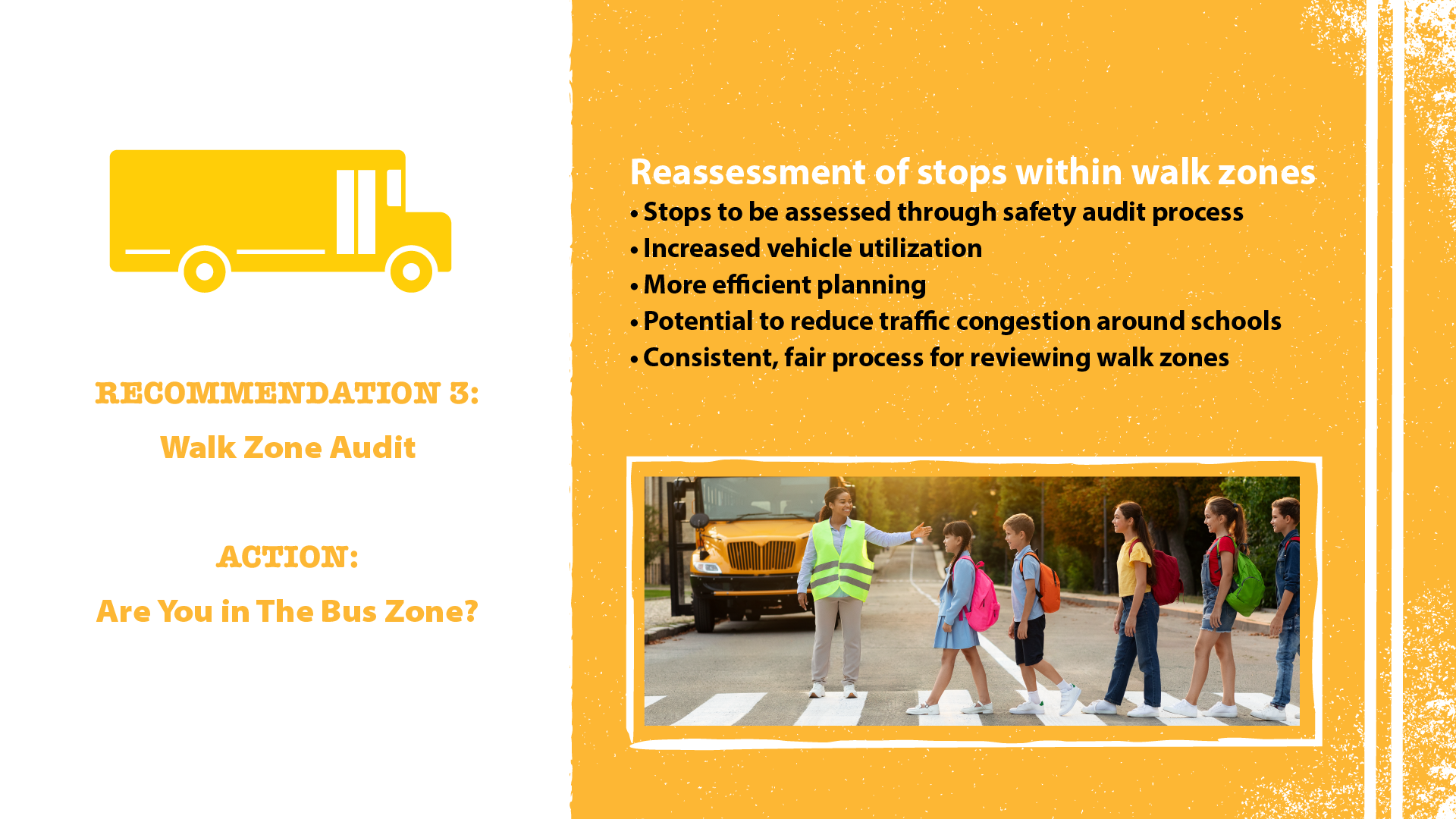 [Speaker Notes: Discuss the 
Why?
Rationale
Next Steps]
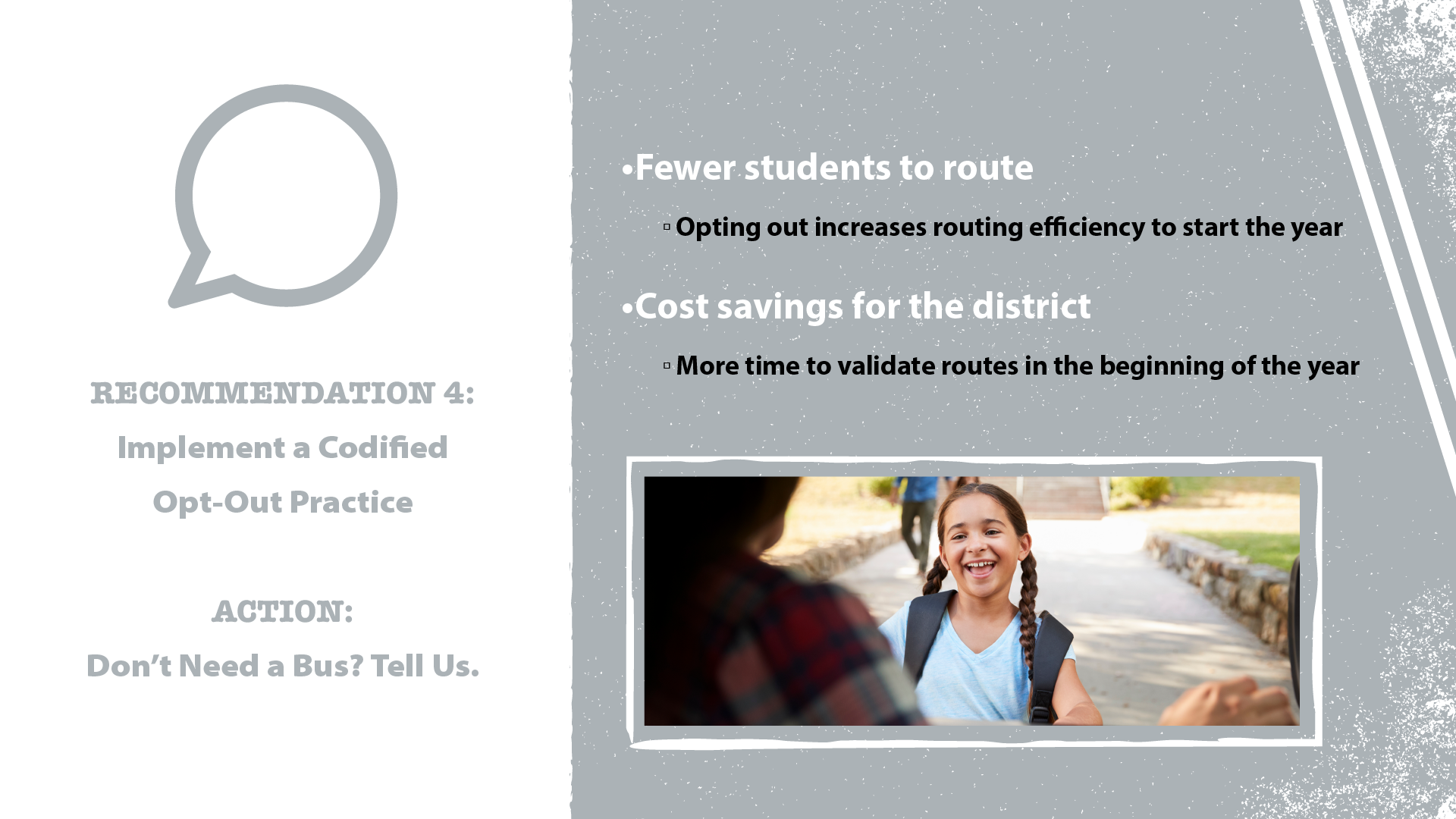 [Speaker Notes: Discuss the 
Why?
Rationale
Next Steps]
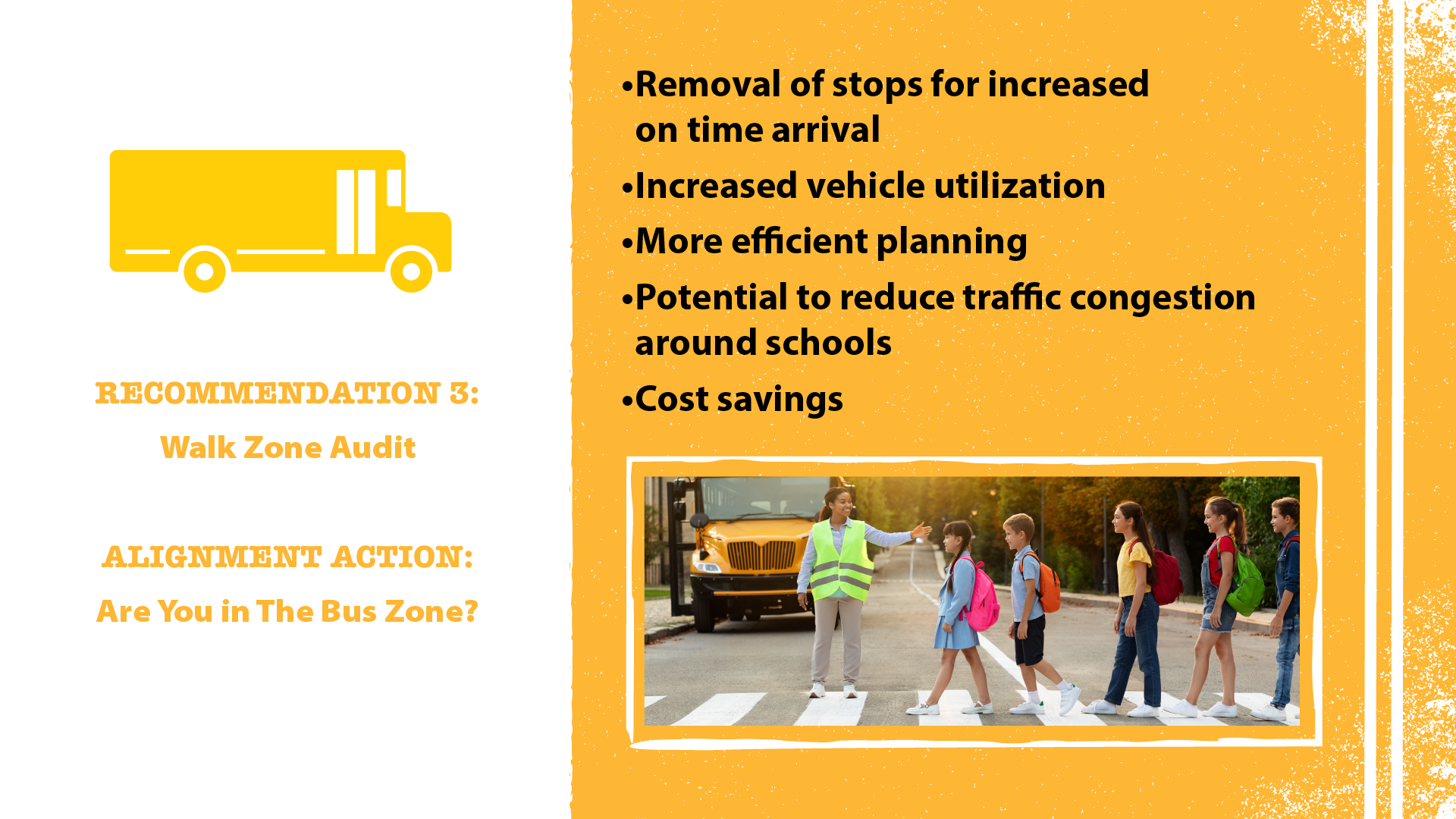 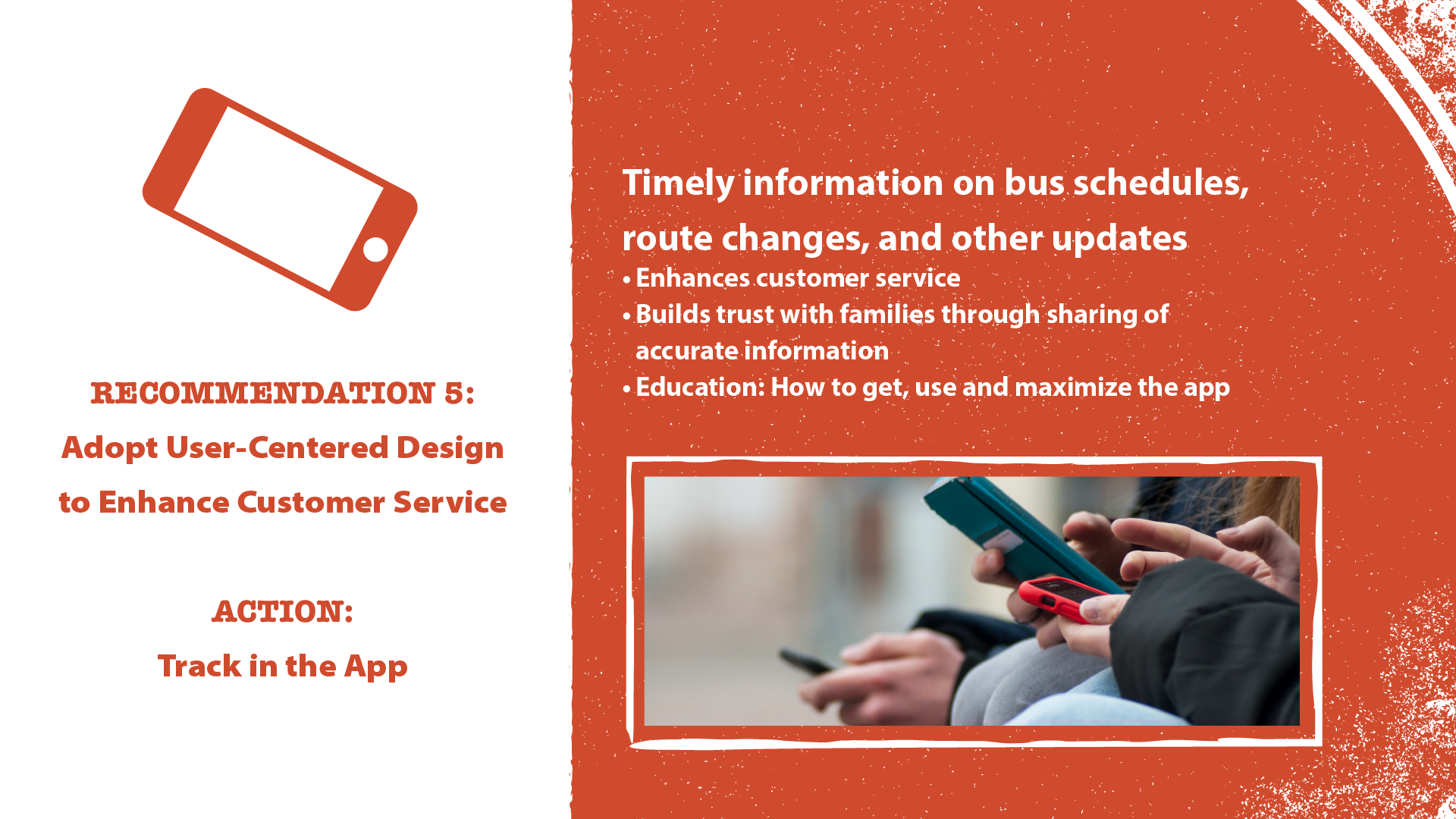 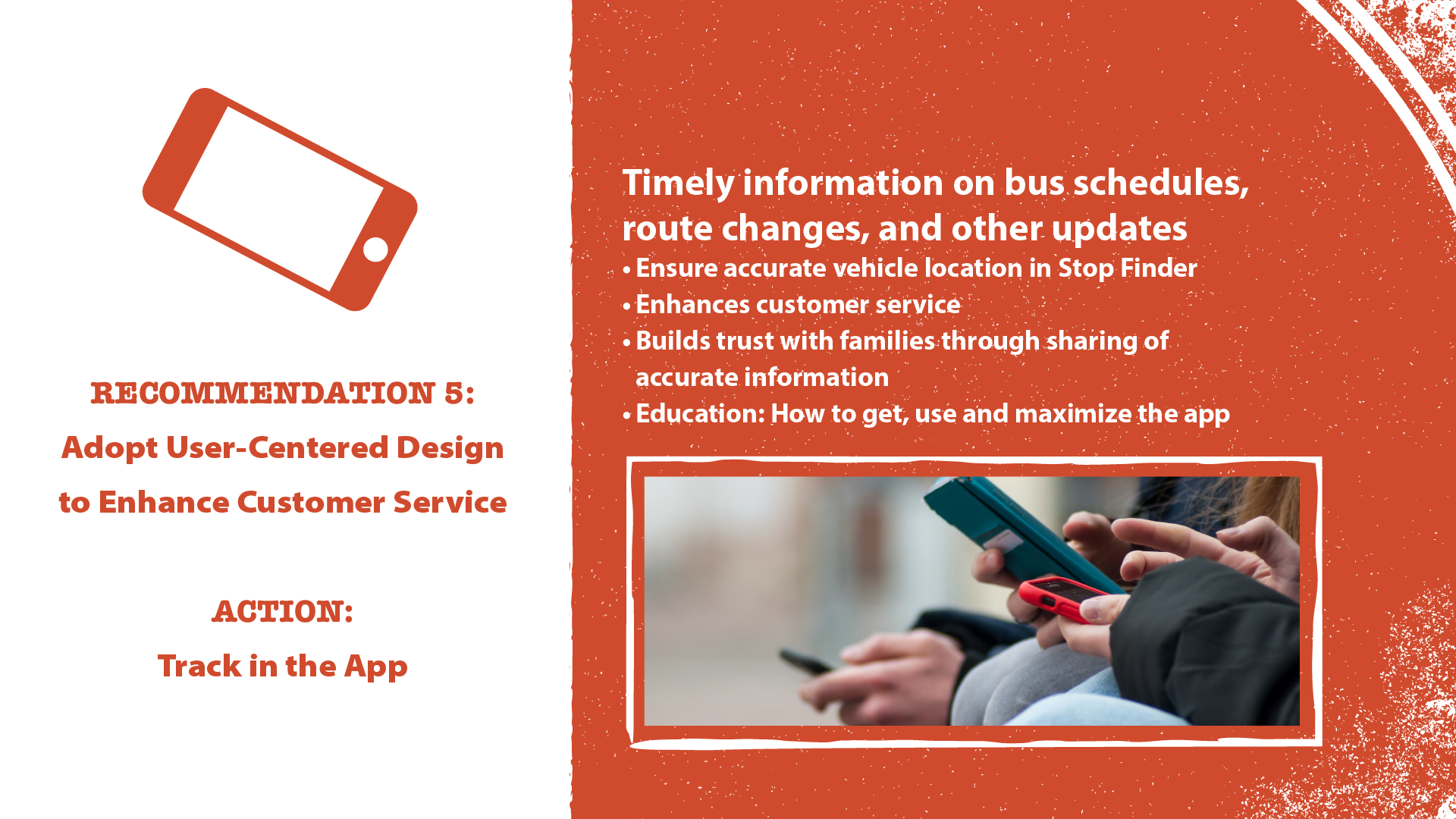 [Speaker Notes: Discuss the big-picture customer service effort and how for families, the most relevant piece that impacts them day-to-day is the Here Comes the Bus App.

Discuss how the other 4 actions will make the bus app work effectively.

Discuss the 
Why?
Rationale
Next Steps]
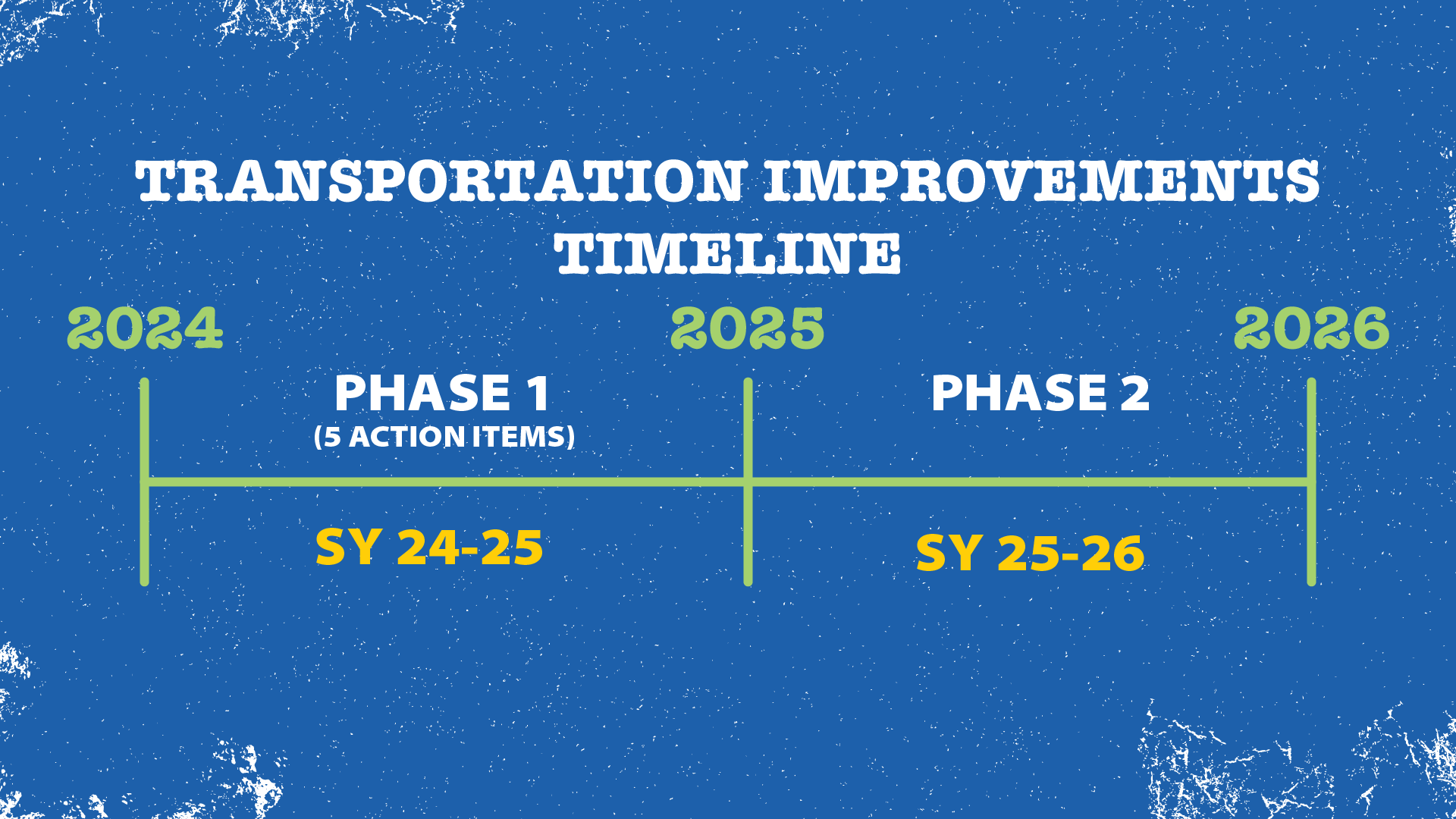 [Speaker Notes: 5 phase 1 actions to rollout SY 24-25
Phase 2 actions to rollout SY 25-26]
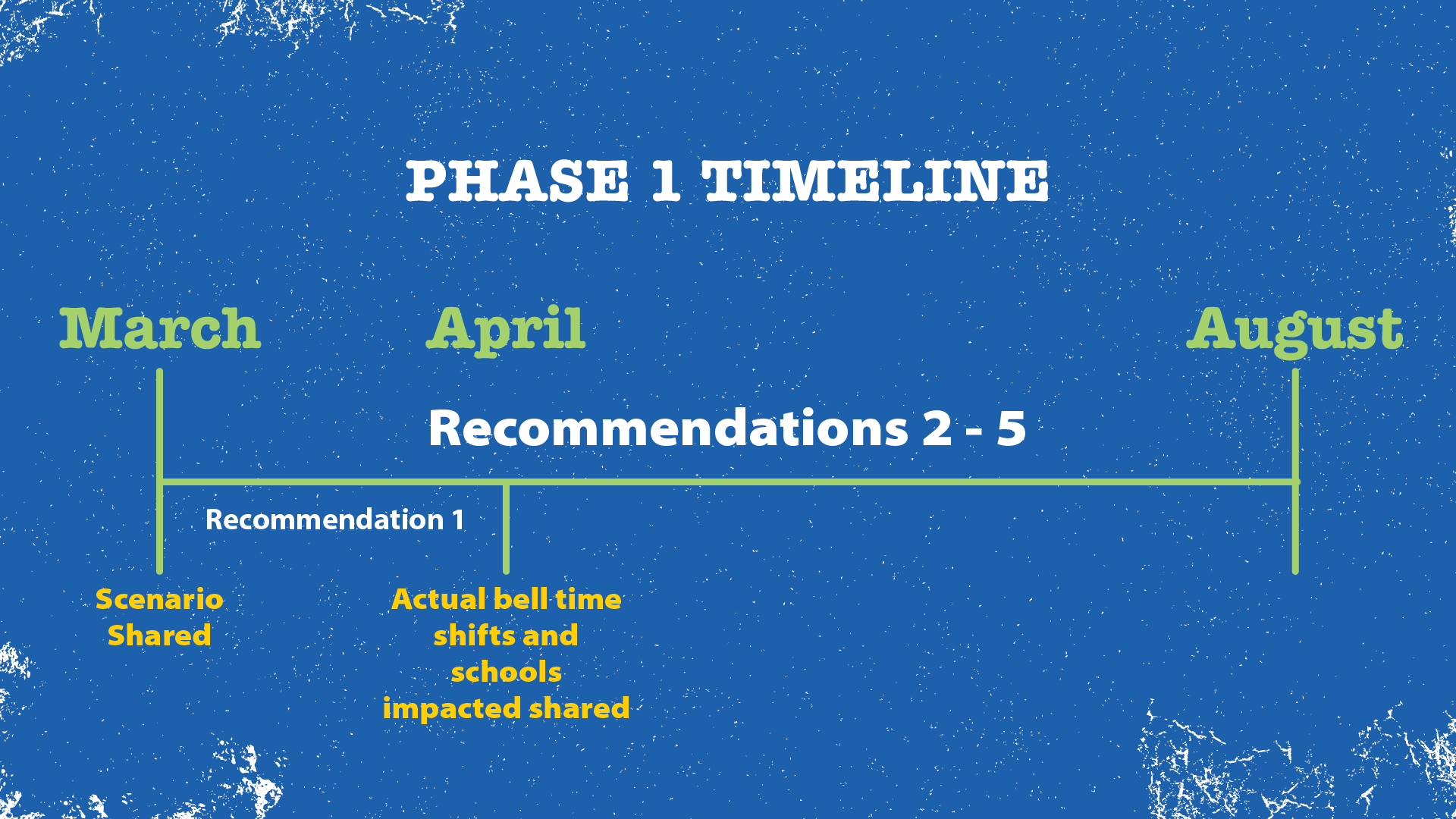 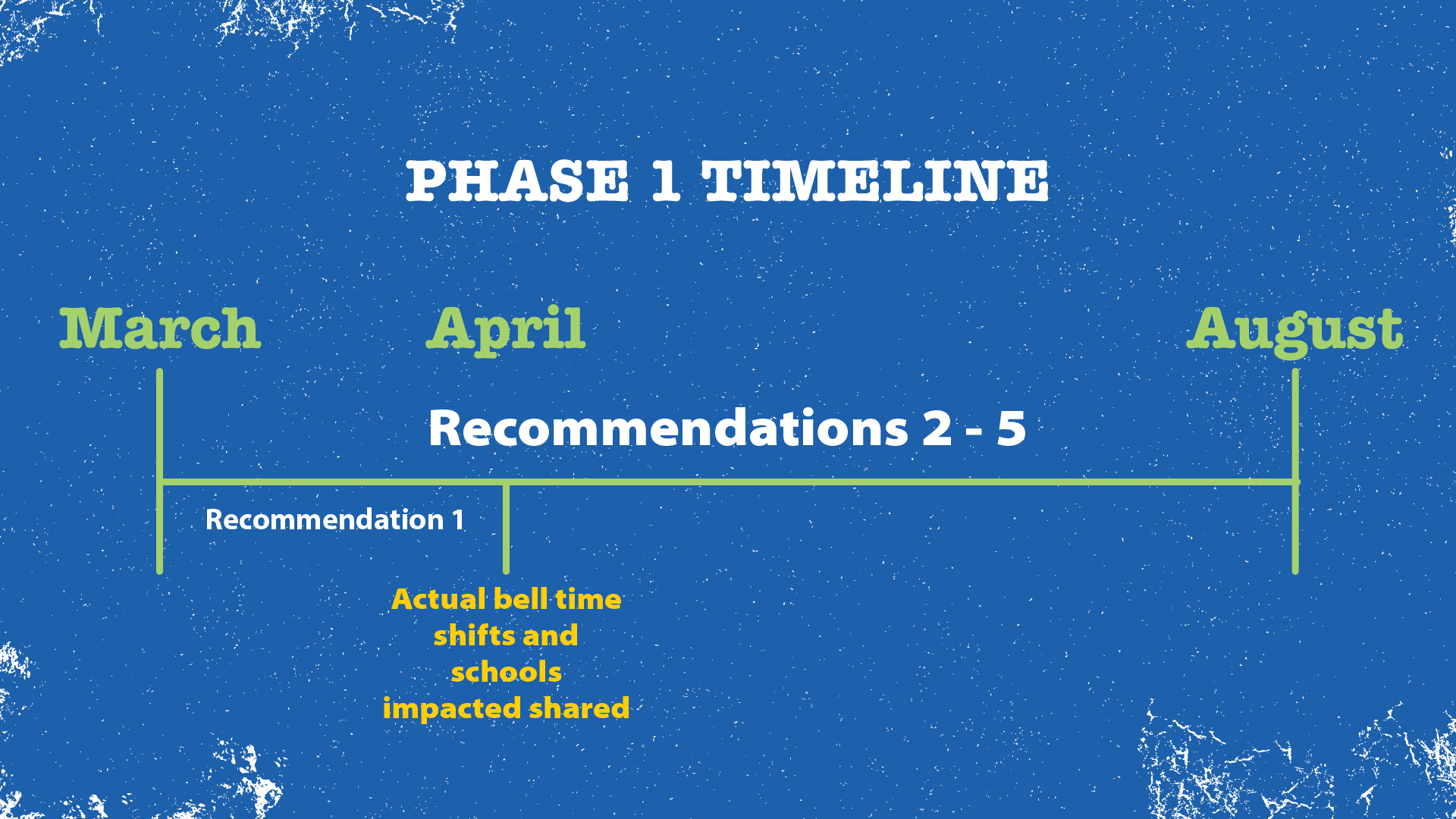 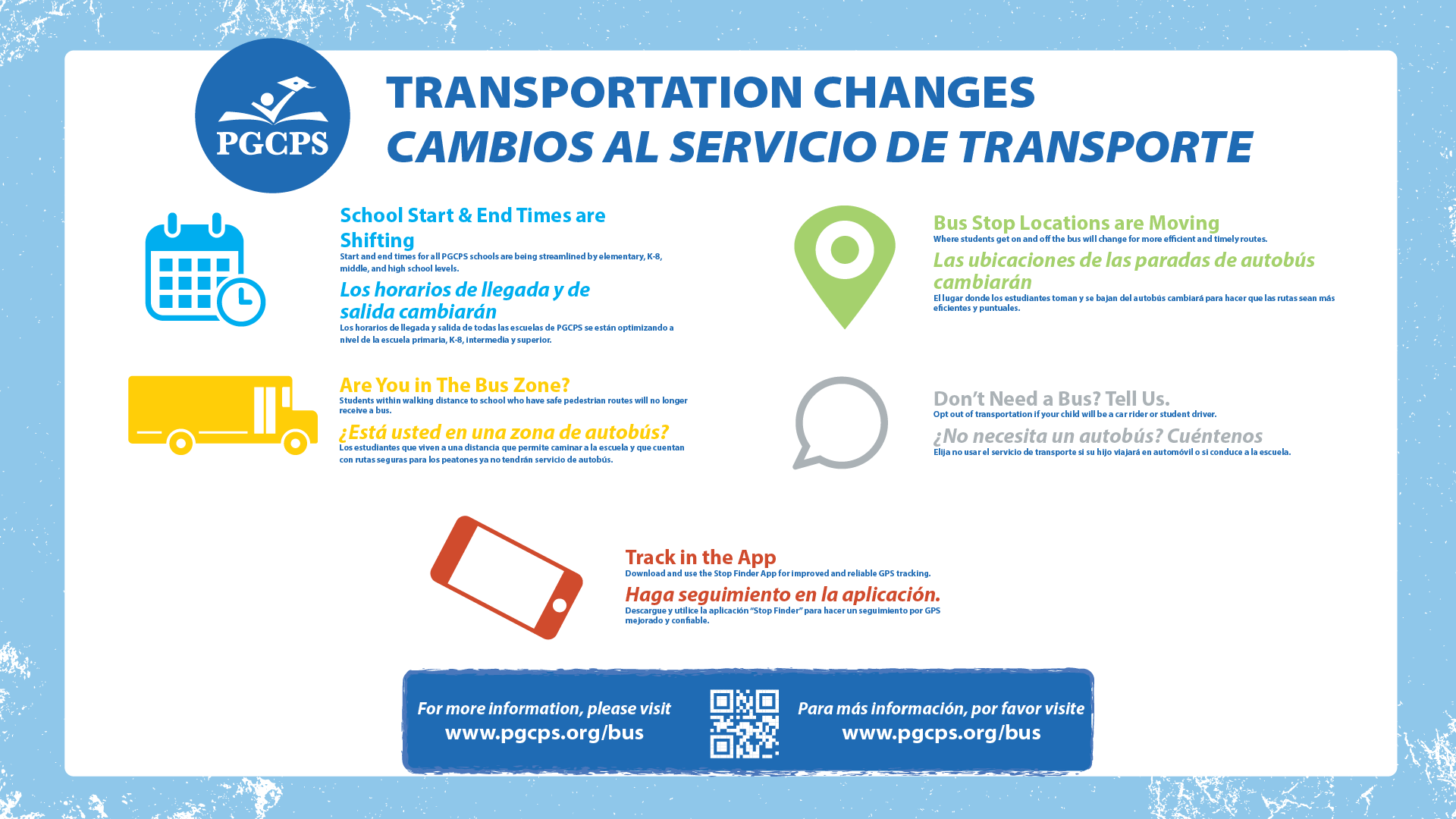 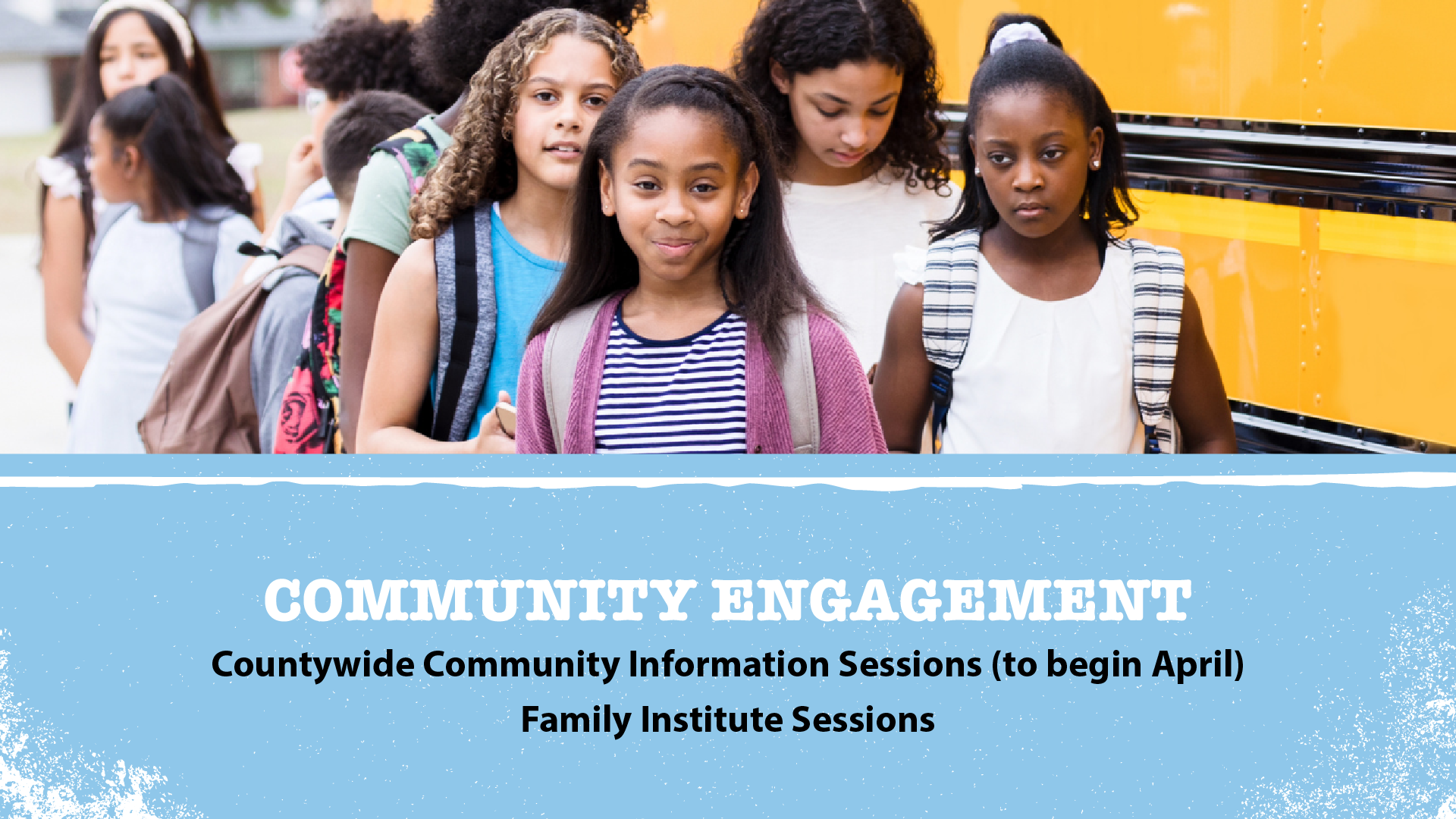 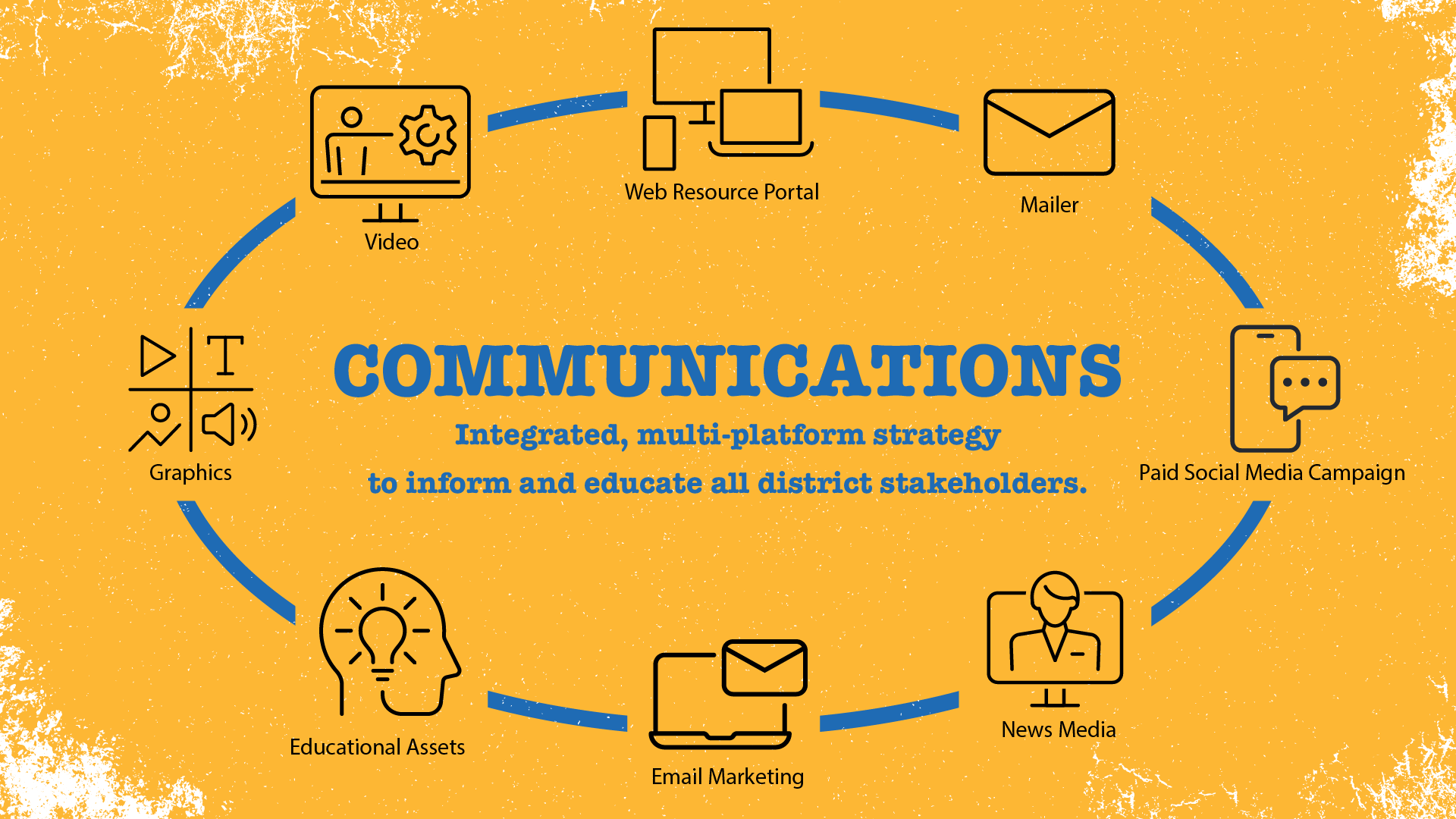 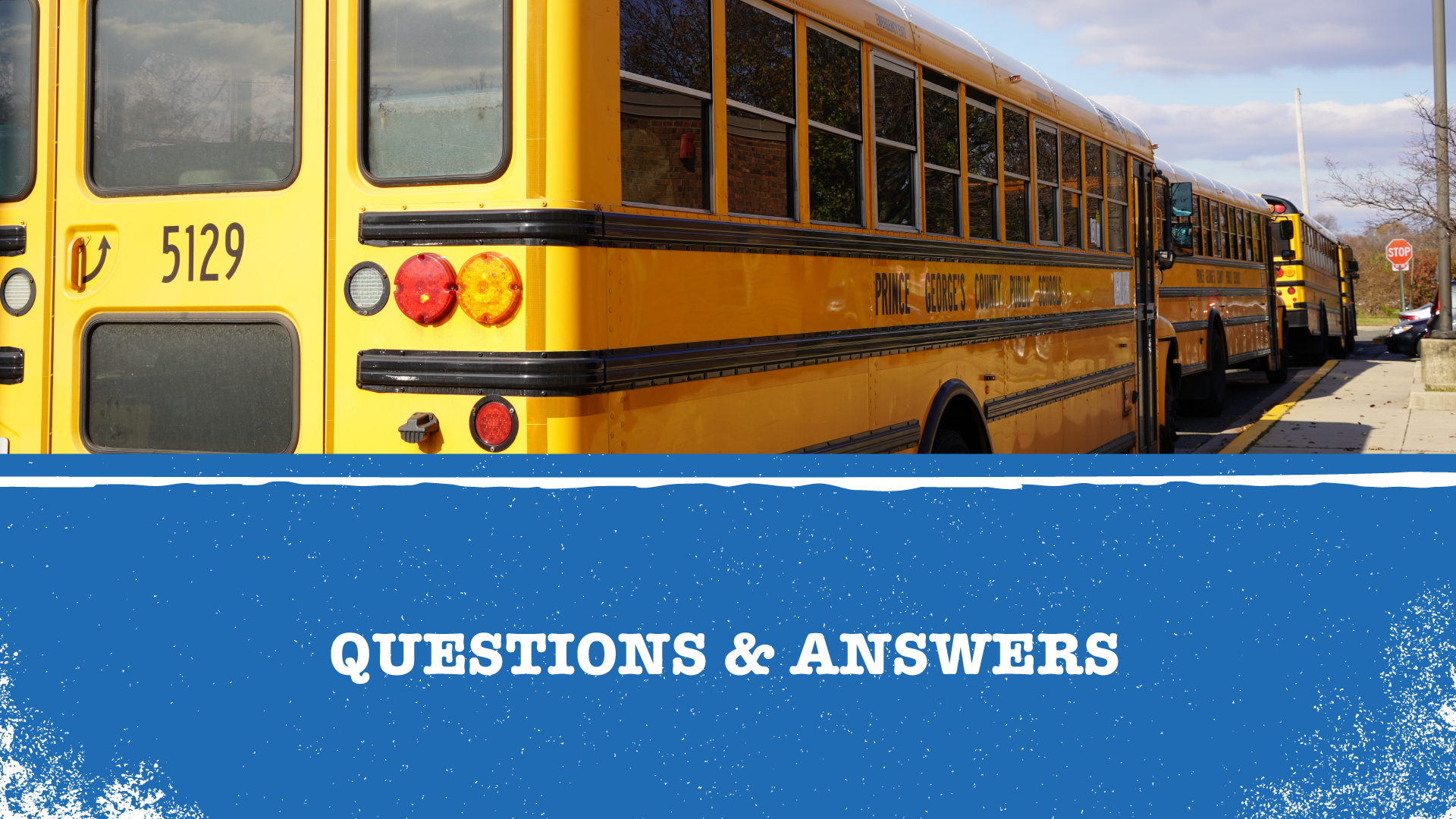